Celtic-Plus Proposers Day23 November 2016, Leuven
ICT, Telecommunication, Banking,…
Artificial intelligence Service Management Platform
Burak Barış Bürkan 
burak.burkan@turkcell.com.tr
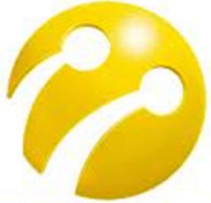 1
Problem Statement
The average of a telecommunication operator has 20K services. 
	Challenges:
	Rapid Development
	Keeping Services Up & Running
	Platform Management Problems
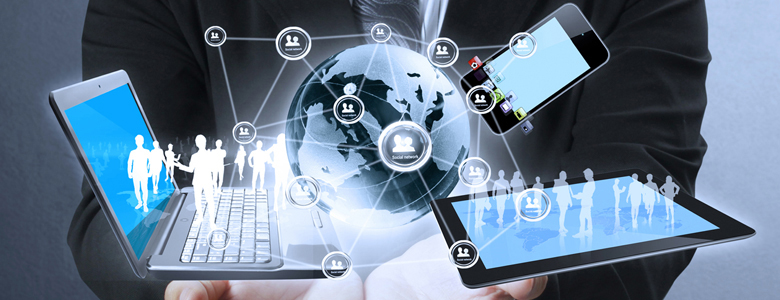 2
Burak Barış Bürkan, burak.burkan@turkcell.com.tr
Teaser
AI in a Nutshell

An end-to-end quality assurance (QA) platform for software development houses that design, implement, maintain, and frequently release large numbers of inter-connected, mission-critical Web services.
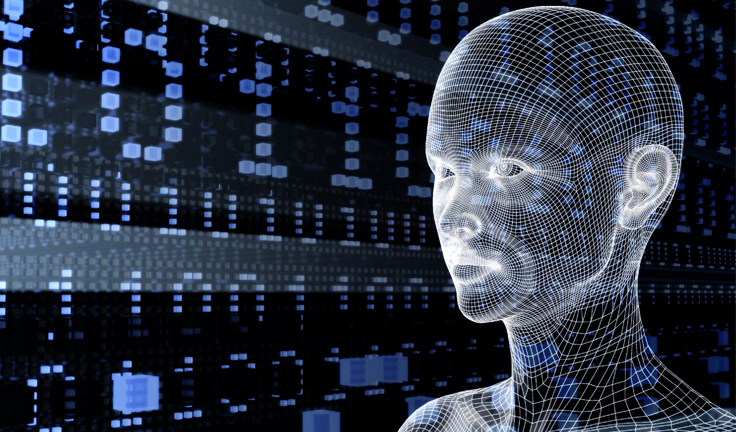 3
Burak Barış Bürkan, burak.burkan@turkcell.com.tr
High Level Design
Repository Layer
D
E
P
L
O
Y
M
E
N
T

L
A
Y
E
R
Service Layer
System Controller Layer
Production
Development Enviroment
Test Enviroment
Preprod
Test Enviroment
Stable
Test Layer
4
Burak Barış Bürkan, burak.burkan@turkcell.com.tr
Target
The proposed AI differs from existing approaches in that it is an end-to-end solution that 
Continuous integration and  DevOps 
Improve software quality  both development and operational environments 
Make development life easier
Control Production system
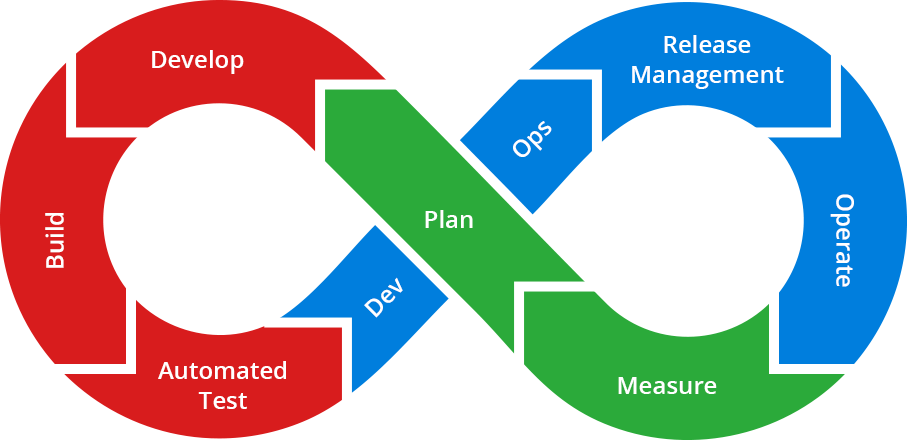 5
Burak Barış Bürkan, burak.burkan@turkcell.com.tr
Gain
Offered Innovation

Business relevance

Exploitation of the results
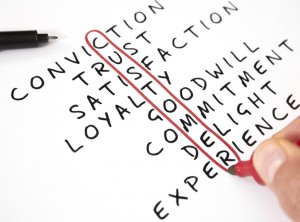 6
Current Consortium
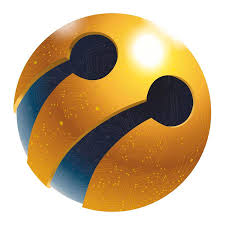 Leading mobile operator in Turkey with 35M subscribers
Active partner of 5G activities of NGMN (Next Generation Mobile Networks)
Non-profit private university
Scientific development on an international scale
95% of faculty members have PhD from top-tier US universities
Technology Transfer Officestrongly linked to academic disiplines and incubation center.
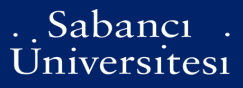 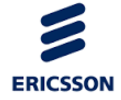 World leader in providing telecom equipment, software and services to enable transformation through mobility
Largest holder of standard-essential patents for mobile communication
7
Burak Barış Bürkan, burak.burkan@turkcell.com.tr
Expertise in Search
Data Analytics
Test Automation
Learning Engine
Algorithm Analysis
System Tracking
Performance Improvement
Fault Managemenet
Log Management
DevOps
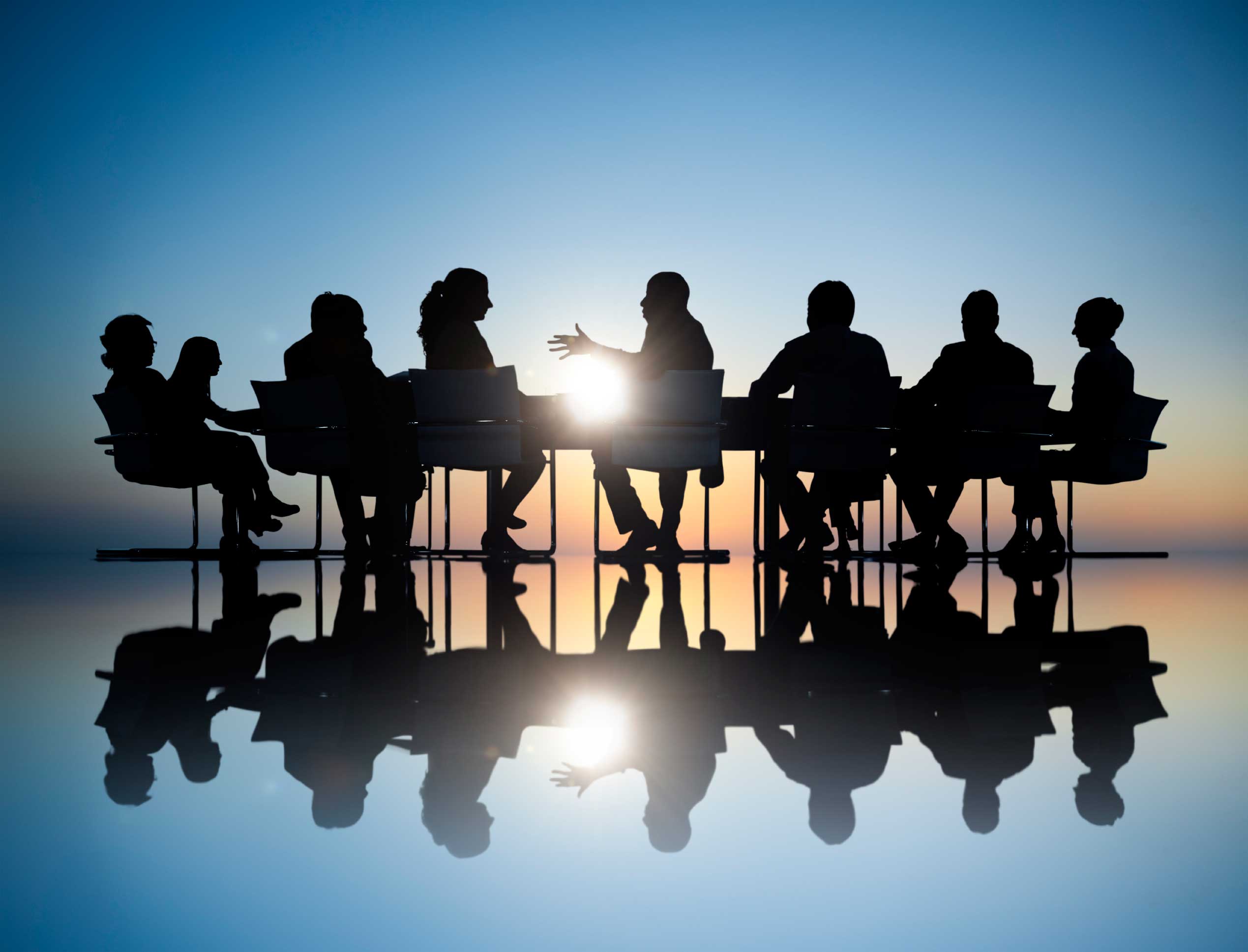 8
Burak Barış Bürkan, burak.burkan@turkcell.com.tr
Contact Info
Burak Barış Bürkan
burak.burkan@turkcell.com.tr
+90 532 210 1424


Özgün Algin
ozgun.algin@turkcell.com.tr
+90 533 210 8463
9
Burak Barış Bürkan, burak.burkan@turkcell.com.tr